9) Prostorová data
Eduard Lazorík
1
Obsah
Mapa: základní pojmy
Staré mapy, georeferencování
Tvorba geografického informačního systému
2
Prostorová data a mapa
Prostorová data: informace o umístnění objektu na povrchu Země
Atributová data: informace o dalších vlastnostech konkrétního bodu v prostoru
Mapa: prostorová a atributová data uspořádaná v systematické podobě a promítnuté na dvourozměrnú plochu
Základní funkce: orientace v prostoru
Forma
Lidská paměť
Obrazový záznam
Písemný záznam 
Digitální záznam
3
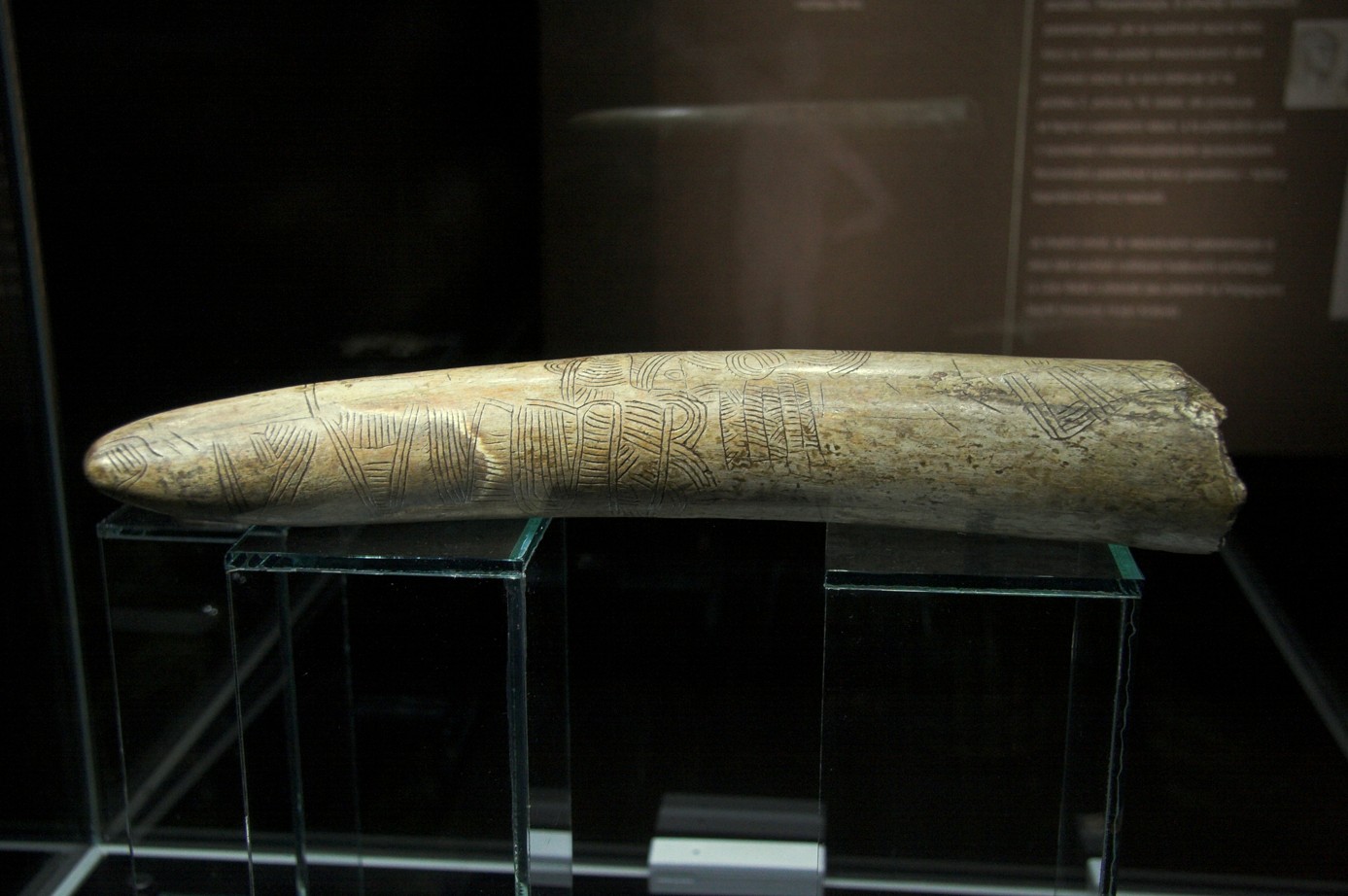 https://www.archeoparkpavlov.cz
4
Zápatí prezentace
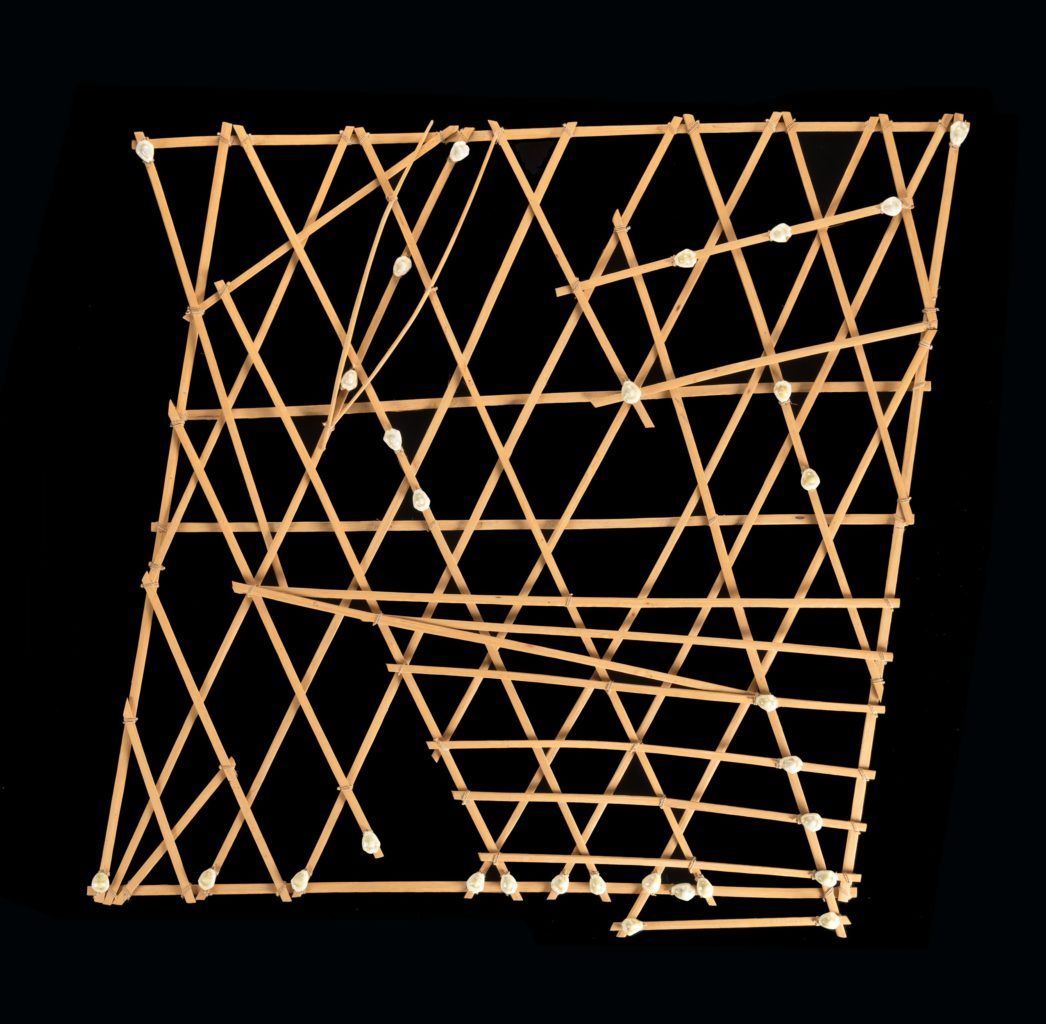 https://hips.hearstapps.com/pop.h-cdn.co/assets/16/30/1469581712-stick-chart.jpg
5
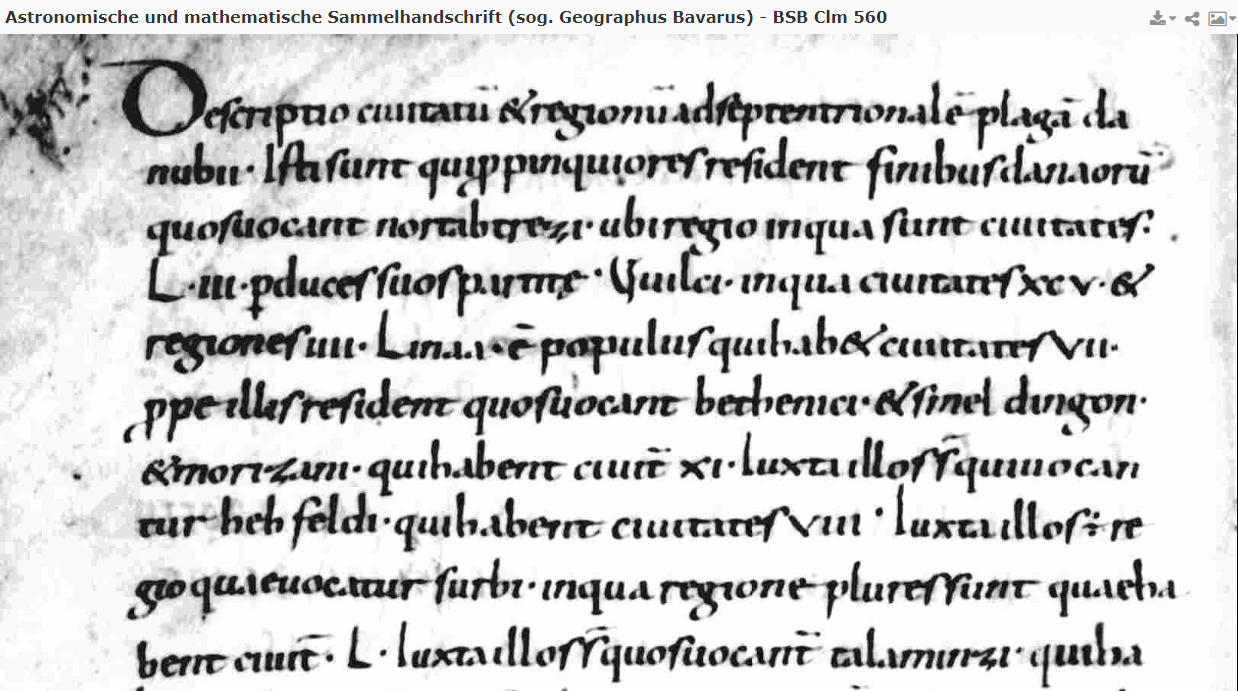 6
Zápatí prezentace
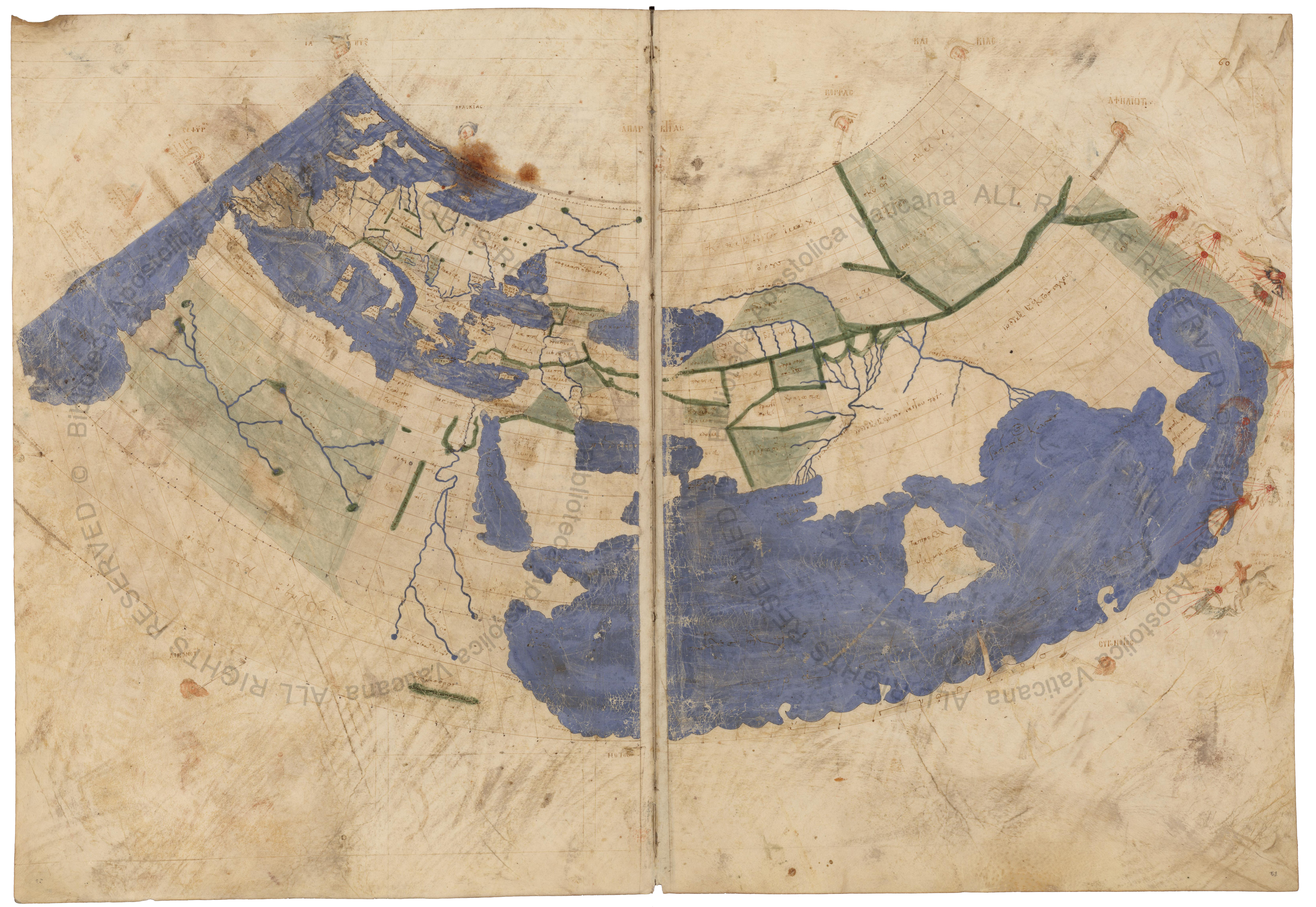 https://commons.wikimedia.org/wiki/File:Ptolemy-World_Vat_Urb_82.jpg
7
https://commons.wikimedia.org/wiki/File:Carte_Pisane_Portolan.jpg
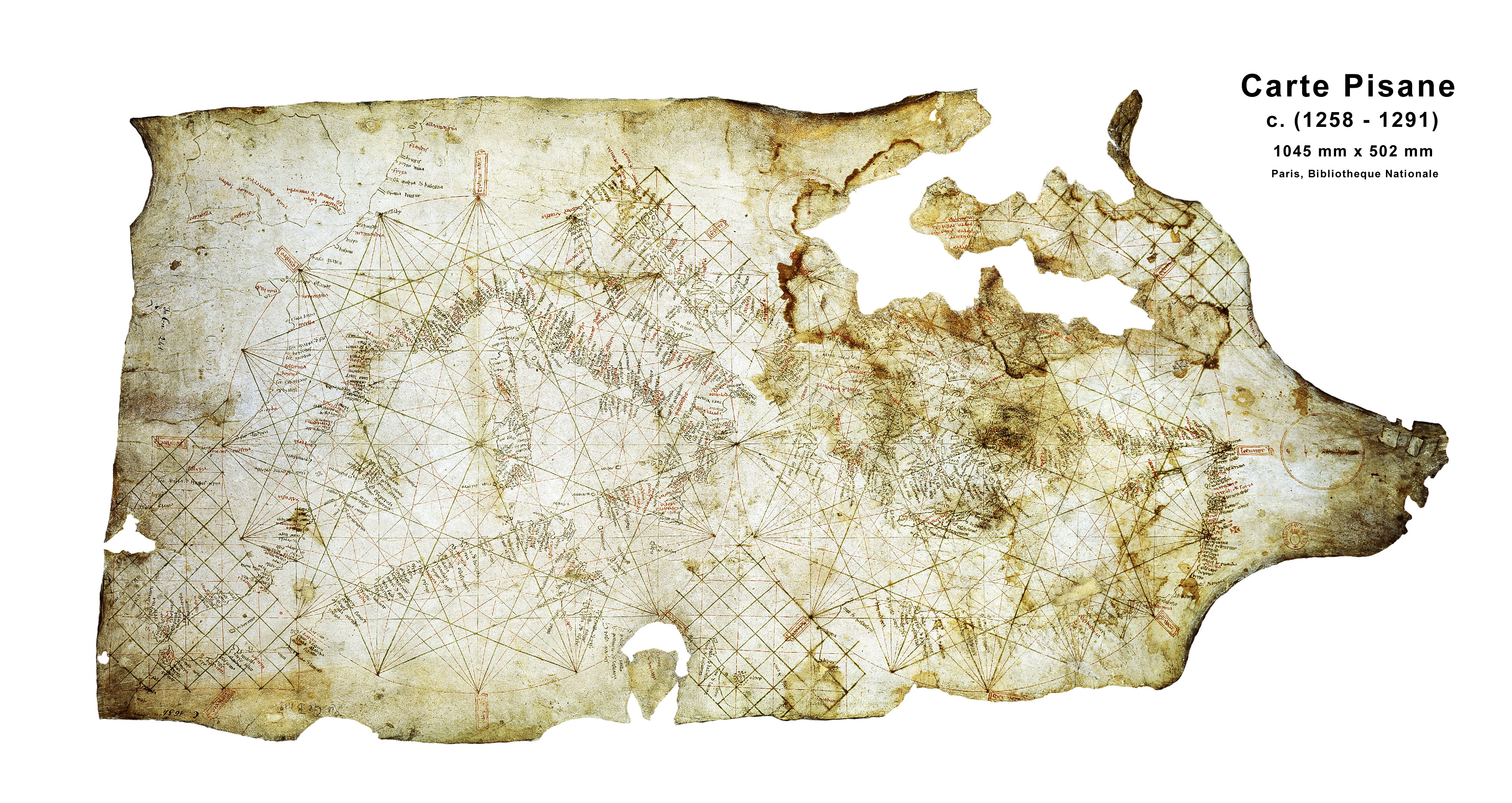 8
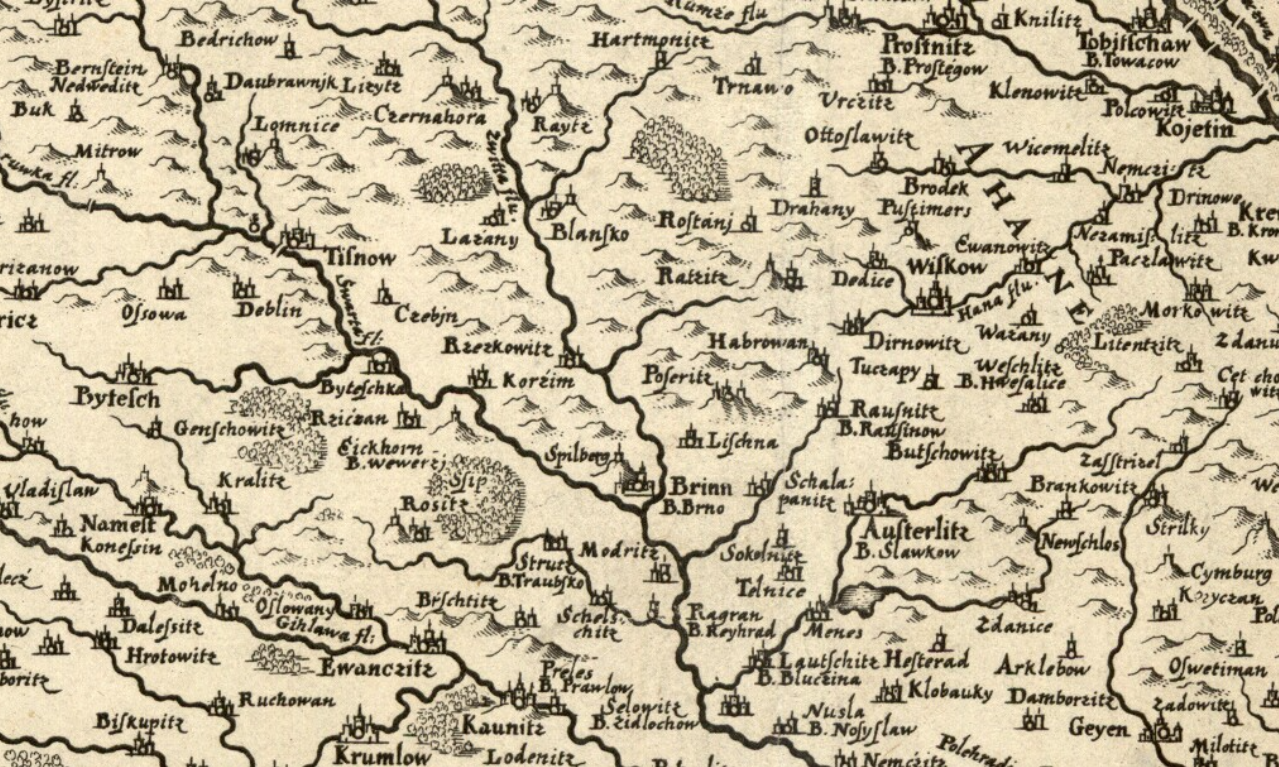 https://mapy.mzk.cz/mzk03/000/903/885/2619267565/
9
Zápatí prezentace
http://oldmaps.geolab.cz/map_viewer.pl?lang=cs&map_root=1vm&map_region=mo&map_list=m077
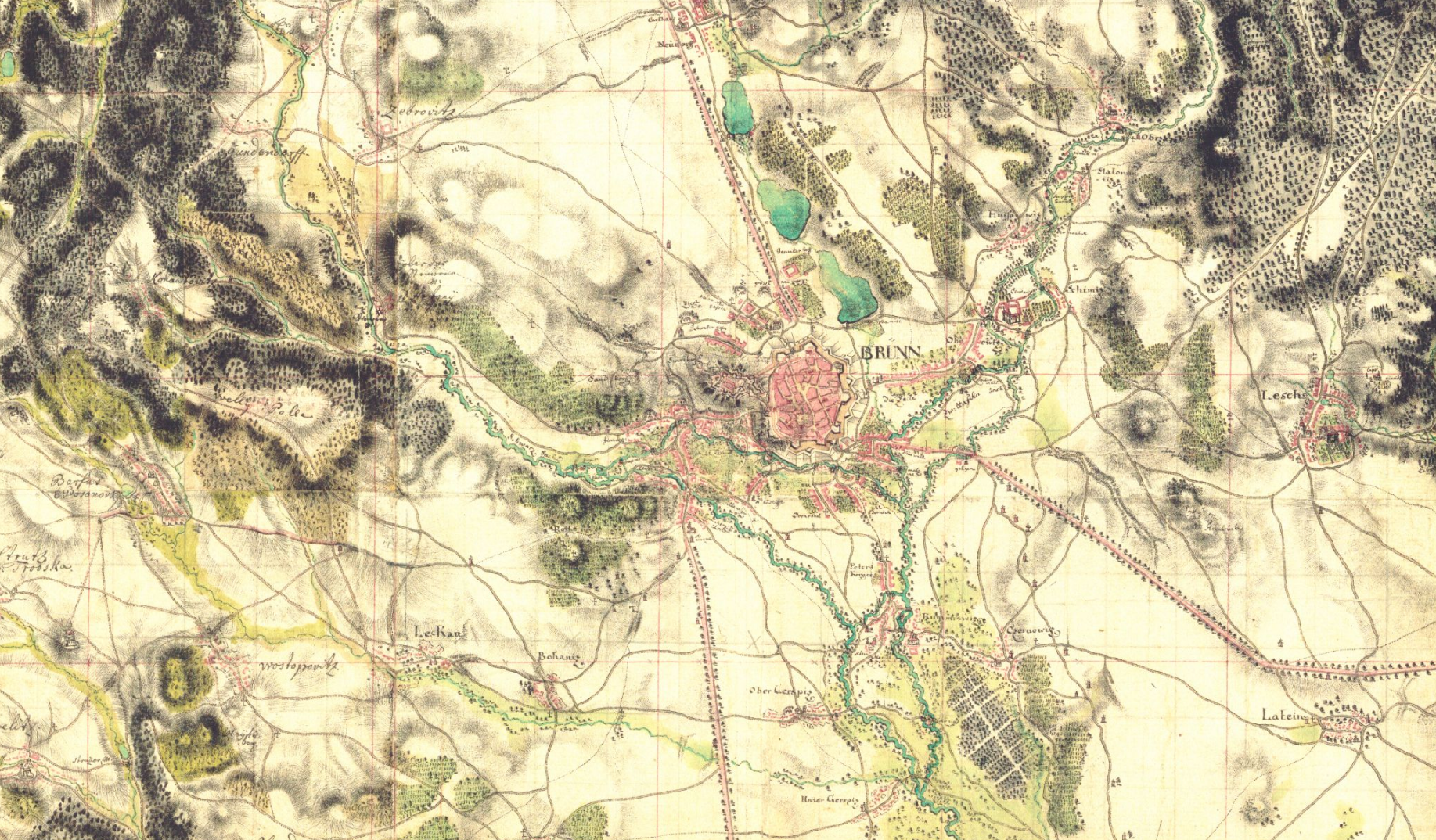 10
https://www.google.cz/maps/
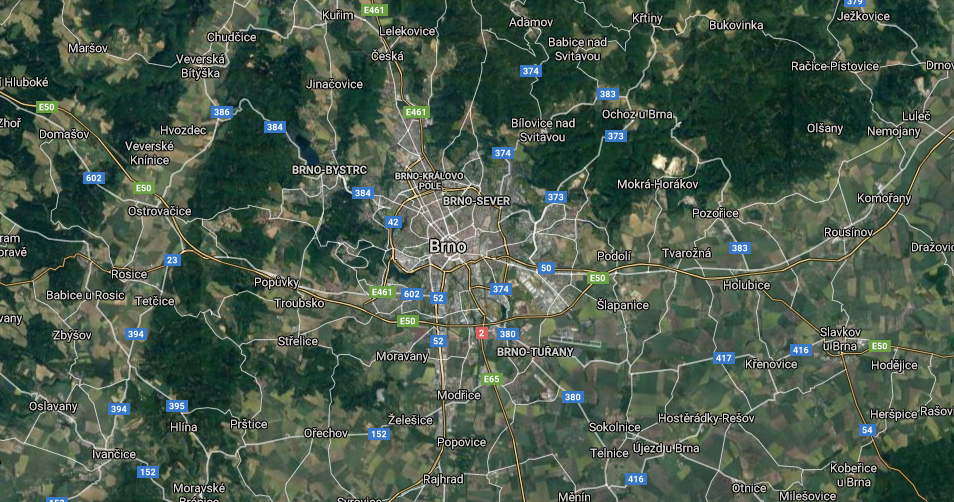 11
Zápatí prezentace
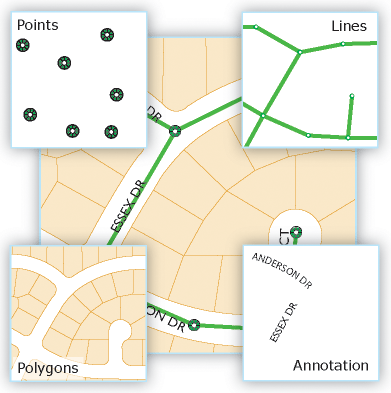 Složky mapy
Plocha/polygon
Čára/linie
Bod
Popis/anotace
https://quizizz.com/_media/quizzes/75b16307-400e-45a9-b3dc-2f07e9c12a0c_900_900
12
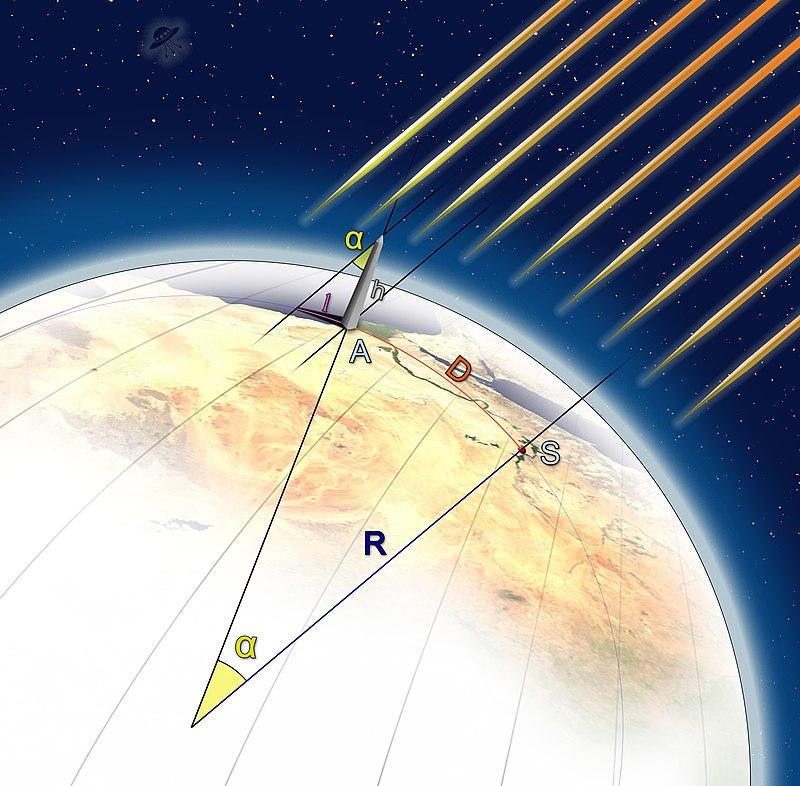 Souřadnicový systém
Způsob umístnění objektu na zemském povrchu
Základ vytvořen již v antickém Řecku (myšlenka o kulaté Zemi, Eratosthenes), použití pro výpočet obvodu Země
Rychlý rozvoj odstartovali objevitelské plavby spolu s novou matematikou a přístroji
Množství regionálních systémů
Greenwichský poludník od roku 1851, celosvětově od roku 1884
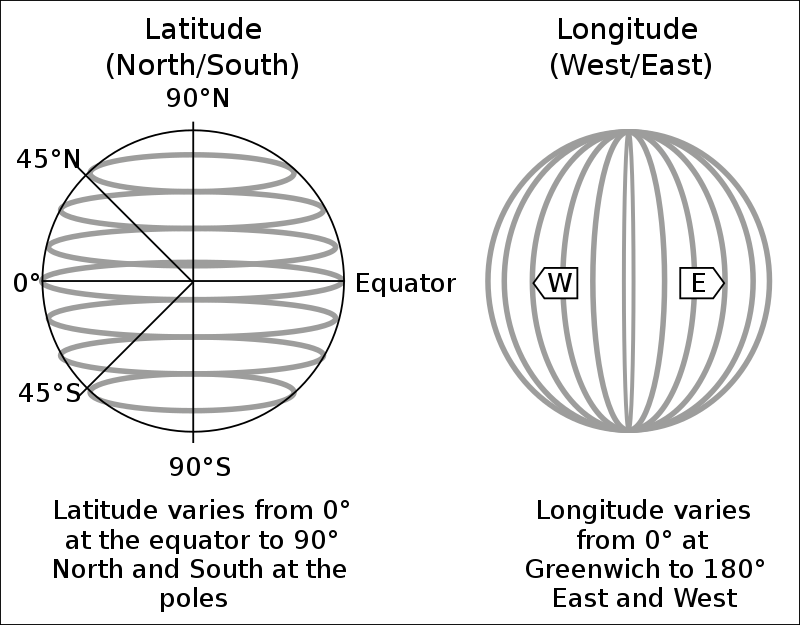 https://en.wikipedia.org/wiki/Eratosthenes#/media/File:Eratostene--Calcolo_Raggio_Terrestre.jpg
https://ban.m.wikipedia.org/wiki/Berkas:FedStats_Lat_long.svg
13
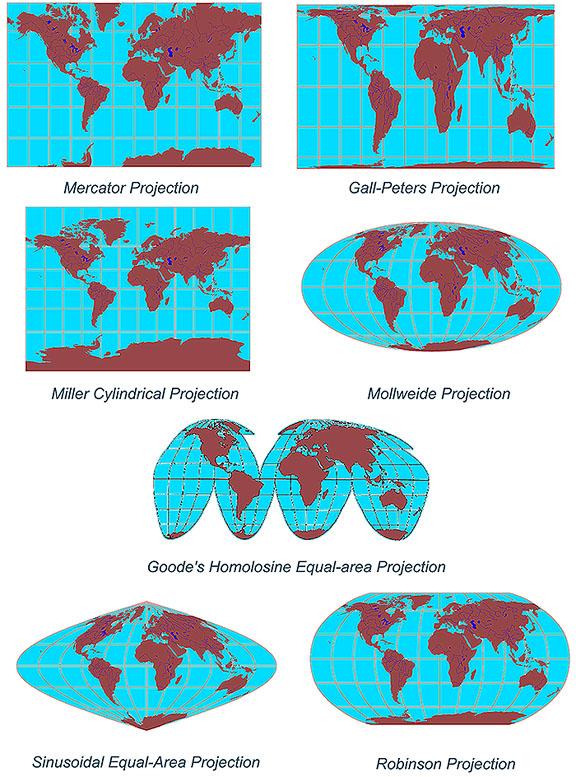 Mapové projekce
Způsob převodu zakřiveného zemského povrchu na plochú mapu
Měnící se vlastnosti mapy: plocha, tvar, směr, azimut, vzdálenost
Vybírají se na základě účelu mapy
Nejznámejší je Mercatorova projekce používaná od roku 1569, rovníkovú oblast zobrazuje přesně, ale k pólům sa to výrazně zhoršuje – v digitálním prostředí dominuje (zachovává uhly) a označuje se Web Mercator nebo Pseudo-Mercator
Křovákovo zobrazení vytvořené pro území ČSR v roce 1922, používá se doteď, jemně se odchyluje od severu
14
https://i2.wp.com/geoawesomeness.com/wp-content/uploads/2013/09/projections.jpg?w=576
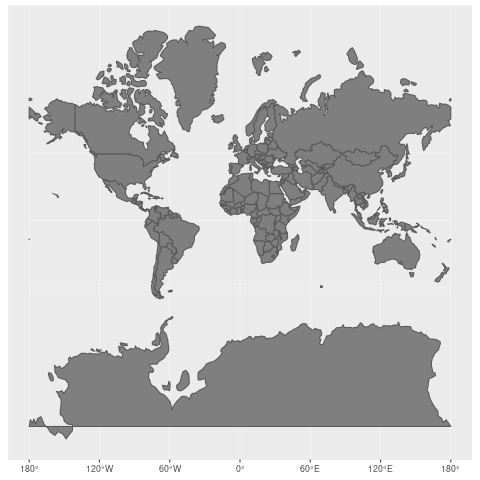 https://en.wikipedia.org/wiki/Mercator_projection#/media/File:Worlds_animate.gif
15
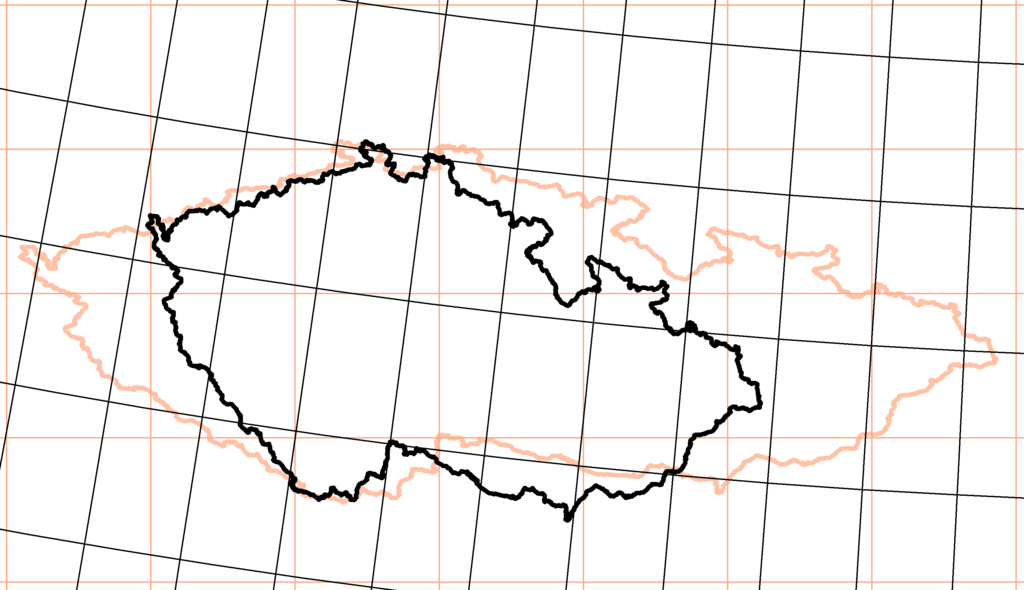 https://cs.wikipedia.org/wiki/Křovákovo_zobrazení#/media/Soubor:Česká_republika,_Křovák.png
16
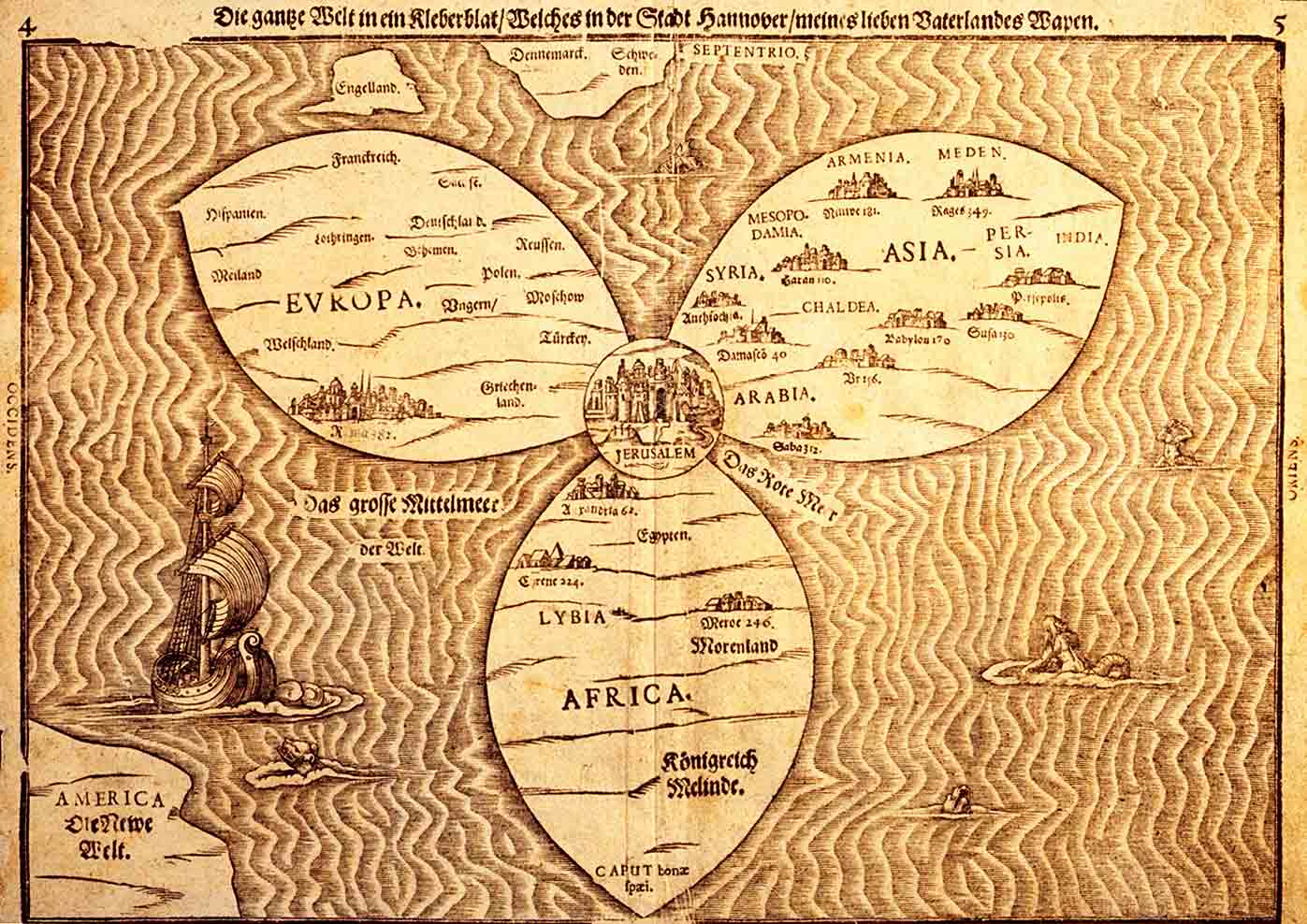 Mapa jako historický pramen
Mapy jsou běžnou součastí fondů paměťových institucí
Staré mapy – historické mapy
Účel tvorby: ideologické zobrazení, estetické potěšení, orientace, státní správa 
Technické provedení: dobové poznání povrchu, způsob zaznamenávání údajů
Neměnné složky: kontinenty?, ostrovy?, pohoří? 
Měníci se složky: tok řek, využití půdy, sídliská, jejich rozsah, komunikace, hranice území, názvosloví...
https://kielakowie.com/extrapgs/maps/mapa_swiata.jpg
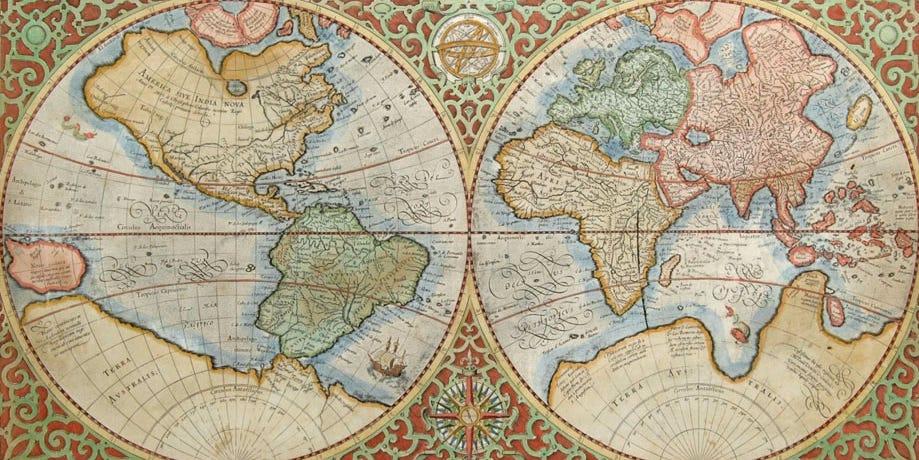 https://i.insider.com/5935b48079474ccf008b6c7c?width=1200&format=jpeg
17
Georeferencování
Propojení původně analogové mapy se světovým koordinačním systémem v digitálním prostoru
Probíhá po digitalizaci map a vytvoření metadat
Georeferencování českých starých map zastřešuje projekt https://www.staremapy.cz funguje na technologii poskytované přes aplikaci Georeferencer, co umožňuje spájet národní projekty do jednotného systému http://www.oldmapsonline.org
Georeferencované mapy ČR dostupné taky na http://chartae-antiquae.cz, mapy.cz, staré mapy z Europy https://mapire.eu/en/
18
staremapy.cz
2013, projekt TEMAP (MZK, UK, MU)
Georeferencování digitalizovaných starých map 
Nástroje pro lokalizování, překrývání lok. map, export dat (hist. kartografie) 
Nahráno cca 64 000 map (většina zpracovaná) 
Využívá zapojení veřejnosti - crowdsourcing (aktivní dobrovolníci)
Zábava, prohlížení a zkoumání starých map (+každoroční soutěž)
Trojice nejaktivnějších dobrovolníků propojila stovky tisíc shodných bodů
Lepší přehled o datech ve sbírkách

Jak georeferencovat:  https://www.staremapy.cz/napoveda/
19
staremapy.cz
Stará mapa získává souřadnice - zlepšuje geografické/prostorové vyhledávání: https://vufind.mzk.cz/Search
Zgeoreferencované mapy jsou zaindexovány v mezinárodním vyhledávači (rozšíření uživatelů) - https://www.oldmapsonline.org/  
Využití v PVH:
Zkoumání vývoje krajiny a měst (urbanismus); zaniklé osady, objekty (fabriky, mlýny) přír. zvláštnosti a jiné (plavební kanál), přesídlování nebo změny toků, ...
Lingvistické analýzy - toponyma (exonyma, endonyma - názvy lokalít)
Vizualizace
20
Prostorová analýza
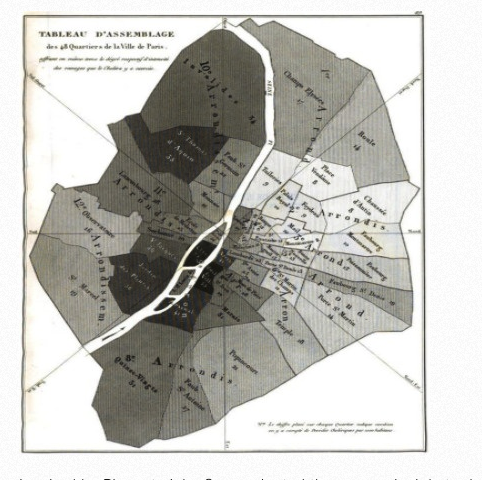 Metóda studující vztahy na základě jejich geografického umístnění  
Mapa nejen jako nástroj na orientaci nebo historický pramen, ale i jako pomůcka pro zobrazení a analýzu různorodých fenoménů
Prvním známým případem je mapa Charlesa Piqueta z roku 1832 znázorňující počet případů cholery v pařížských okresech
K prostorovým datům sa ve větší míře přidávají atributová data
Analogovo velmi složitě zvládnutelné, výrazný nástup až po přesunu do digitálního prostředí
https://s3.amazonaws.com/s3.timetoast.com/public/uploads/photo/18623489/image/medium-40c3052d52788dab3beb108542aeb146.png
21
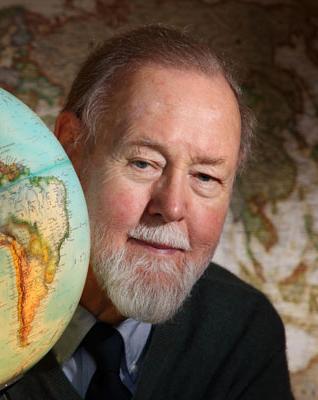 GIS
Geografický informačný systém (Geographic Information System)
Zároveň vědná disciplína (Geographic Information Science)
Počítačová infrastruktura umožňující zachytit, spravovat, manipulovat a zobrazovat prostorová data v spojení s atributovými
Pojem prvýkrát použil Roger Tomlinson v roce 1968 v souvislosti s počítačovou podporou tvorby map pro kanadskú vládu
O rok později vznikla firma ESRI, která jako první dokázala vytvořit komerční produkty v oblasti GIS a dodnes je v ní lídrem
https://www.wikidata.org/wiki/Q7359015#/media/File:RogerGlobe.jpg
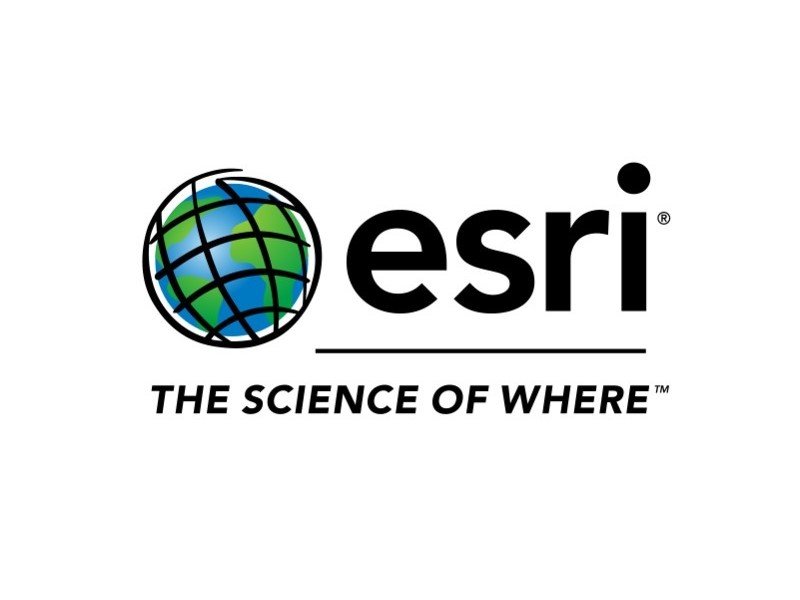 https://enertic.org/wp content/uploads/2021/03/Esri.png
22
Pojmy
Zobrazení prostoru
Vektorová grafika: definovaná souborem matematických vztahů, rozděluje prostor prostřednictvím bodů, linií nebo polygonů 
Reprezentuje homogenní plochu 
Výhodná pro zobrazování nespojitých javů.
Rastrová grafika: její stavební jednotkou je buňka většinou čtvercového tvaru, no při zobrazení terénu jsou výhodnější trojuholníkové nebo nepravidelné tvary 
Zaměřuje se na mapu jako celek 
Je využitelnější při zobrazování spojité změny javů.
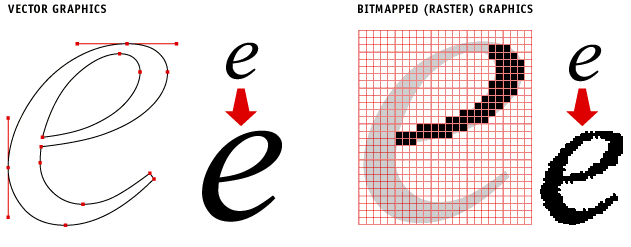 https://fabacademy.org/2019/labs/berytech/students/joseph-zoulikian/Images/week_3/3%20vect%20restor.jpg
23
BŘEHOVSKÝ, Martin – JEDLIČKA, Karel. Úvod do GIS – přednáškové texty. Brno: ZČU-Plzeň, 2005, s. 34.
24
https://www.google.cz/maps/
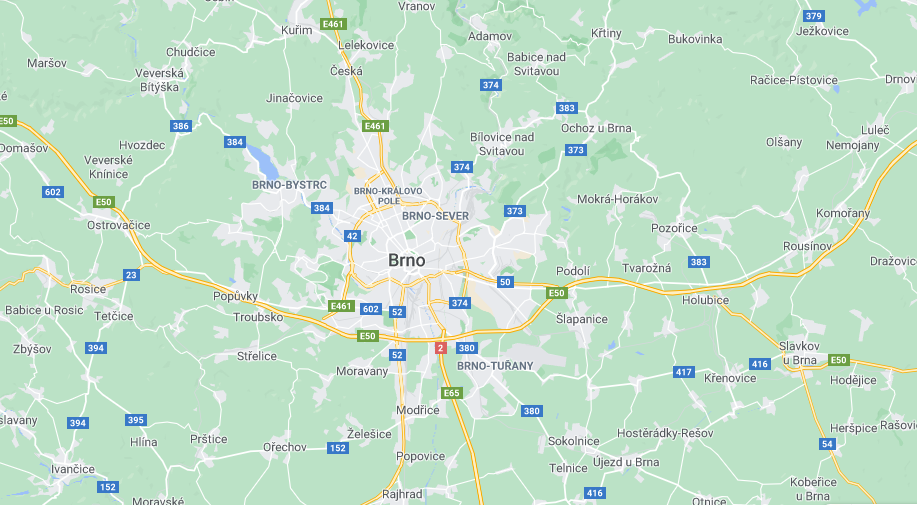 25
Zápatí prezentace
https://www.google.cz/maps/
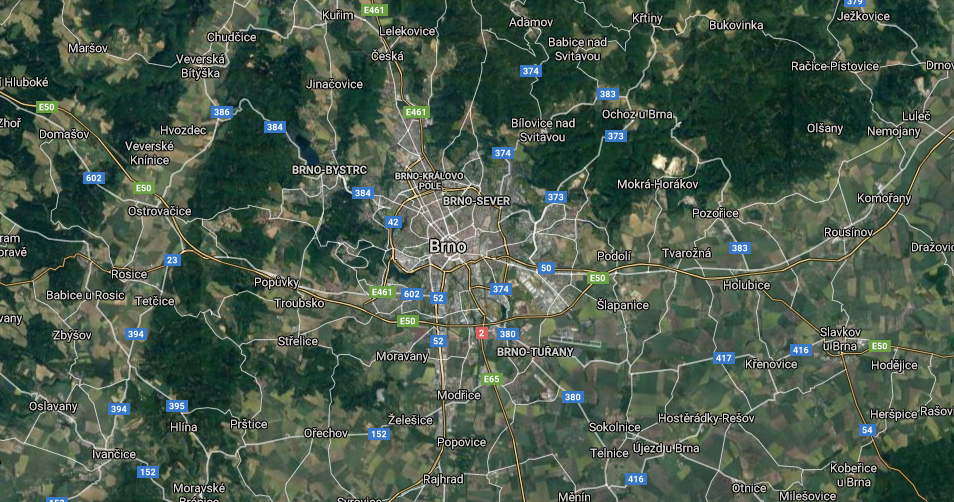 26
Zápatí prezentace
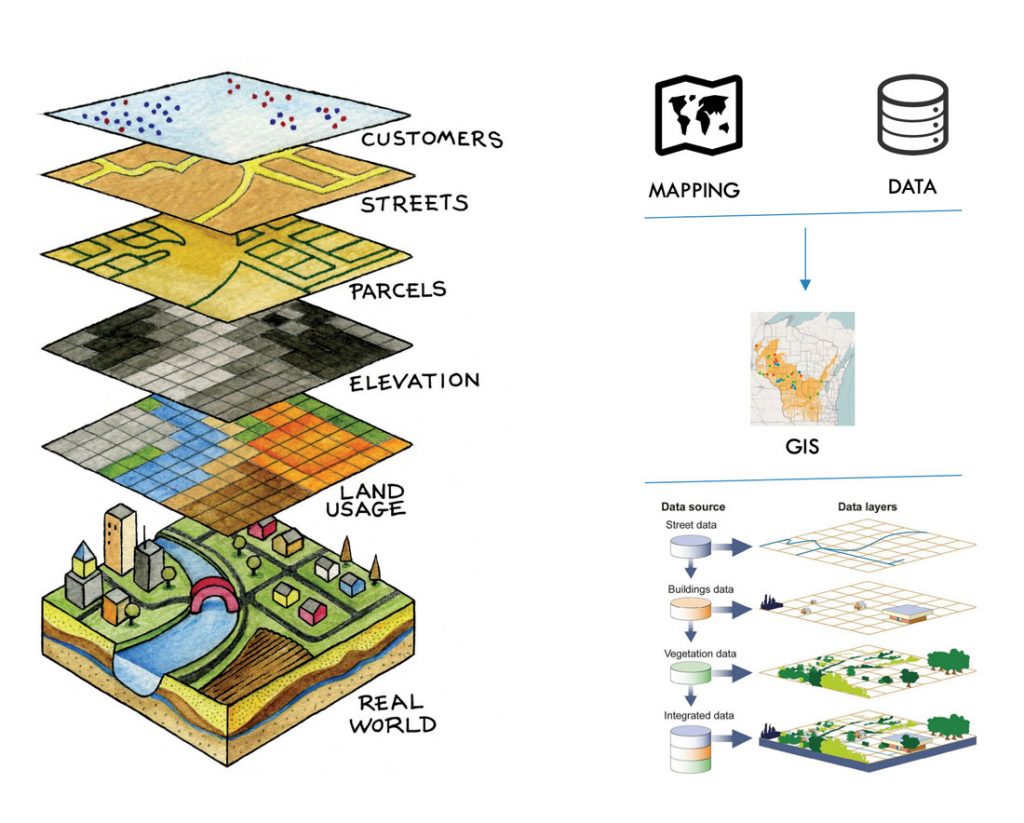 Pojmy
Vrstva: nástroj strukturování dat, spojené vrstvy tvoří plnohodnotní mapu, vrstvy mohou být tvořeny rastrovou nebo vektorovou grafikou, jsou většinou tematicky uspořádané
Atributová data: připojeny k vrstvě jako databázová tabulka s dalšími informacemi i negeografického charakteru
GeoPackage (.gpkg): formát používaný programem GQIS pro ukládaní geografických a atributových dat
https://i.pinimg.com/736x/a1/05/d0/a105d0641463d657f319e67c6a438d77.jpg
27
Software
https://en.wikipedia.org/wiki/List_of_geographic_information_systems_software
Nejpoužívanější jsou produkty firmy ESRI jako ArcGIS, ty jsou ale placené https://www.esri.com/en-us/home 
Nejpoužívanější bezplatný program je QGIS https://qgis.org/en/site/ 
Původne Quantum GIS
Vznik v roce 2009, vývojár Gary Sherman, od roku 2013 se název zkrátil na QGIS
V současnosti verze 3.34
28
Tvorba GIS
Výběr vhodného pramene, souboru pramenů, dat z historického výzkumu
Stanovení výzkumné otázky a promyšlení způsobu uspořádaní dat
Příprava prostorových dat
Příprava atributových dat
Úprava vrstev, podkladové mapy
Analýza
Vizualizace
29
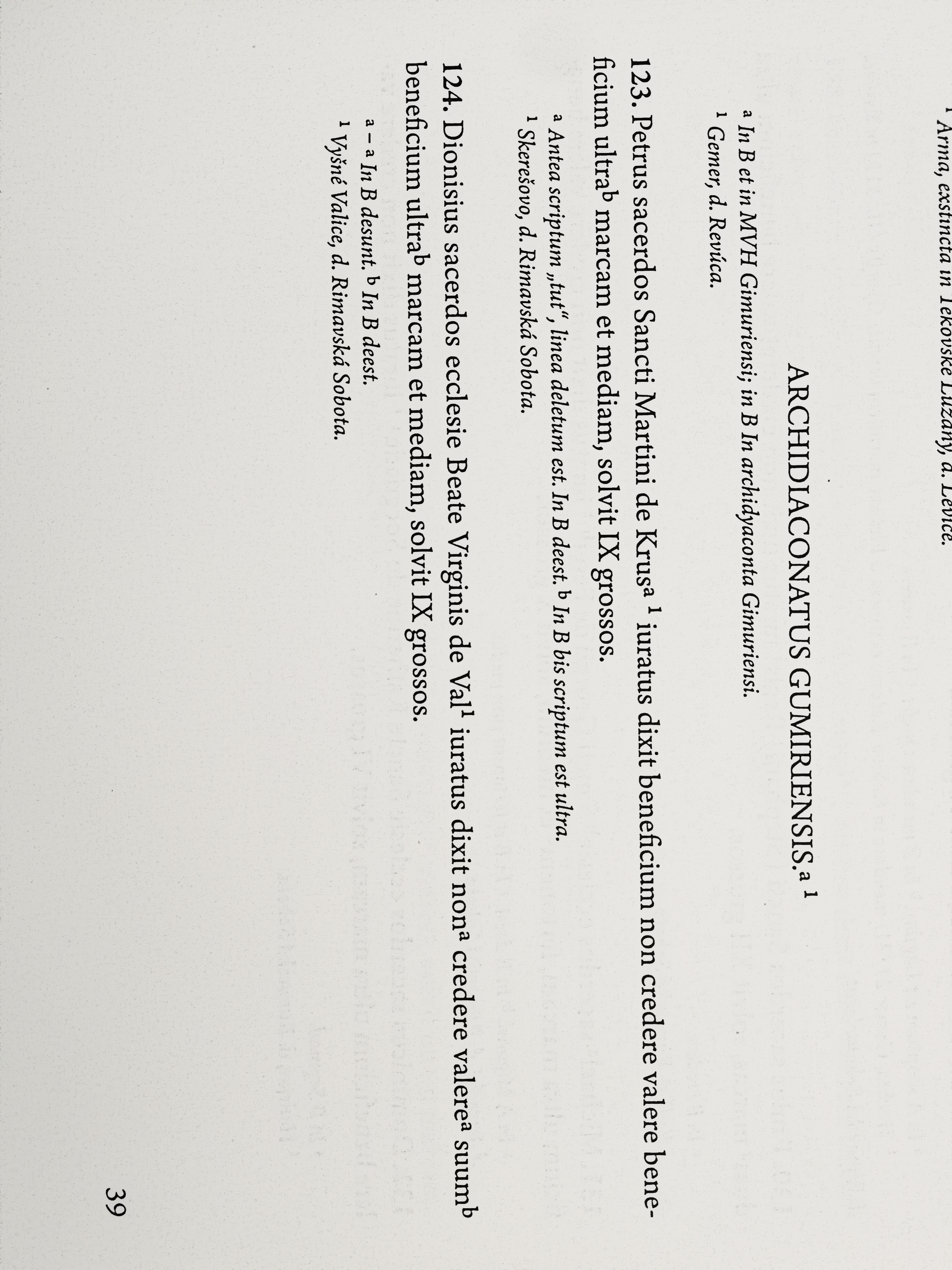 Rationes Collectorum Pontificiorum in Annis 1332-1337. SEDLÁK, Vincent (ed.). Trnava: Institutum historicum Slovacum in Roma apud Universitatem Tyrnaviensem, 2008, s. 39.
30
ENGEL, Pál – C. TÓTH, Norbert. Itineraria regum et reginarum Hungariae (1382-1438). Budapest: MTA Történettudományi Intézetében, 2005, s. 130 – 131.
31
Zápatí prezentace
Geokódování
Geokódování je vstupem do každé práce v GIS
Přirazování zeměpisních souřadnic konkrétním bodům nebo naopak
Dva typy: 
Dopředné: hledají se zeměpisné souřadnice konkrétního místa
Zpětné/reverzné: hledá se konkrétní pozice po zadání zeměpisních souřadnic
Seznam použitelného softwaru:  
https://guides.library.illinois.edu/c.php?g=741567&p=5327854
https://www.geoapify.com/tools/geocoding-online   
Google Maps
Chat GPT
32
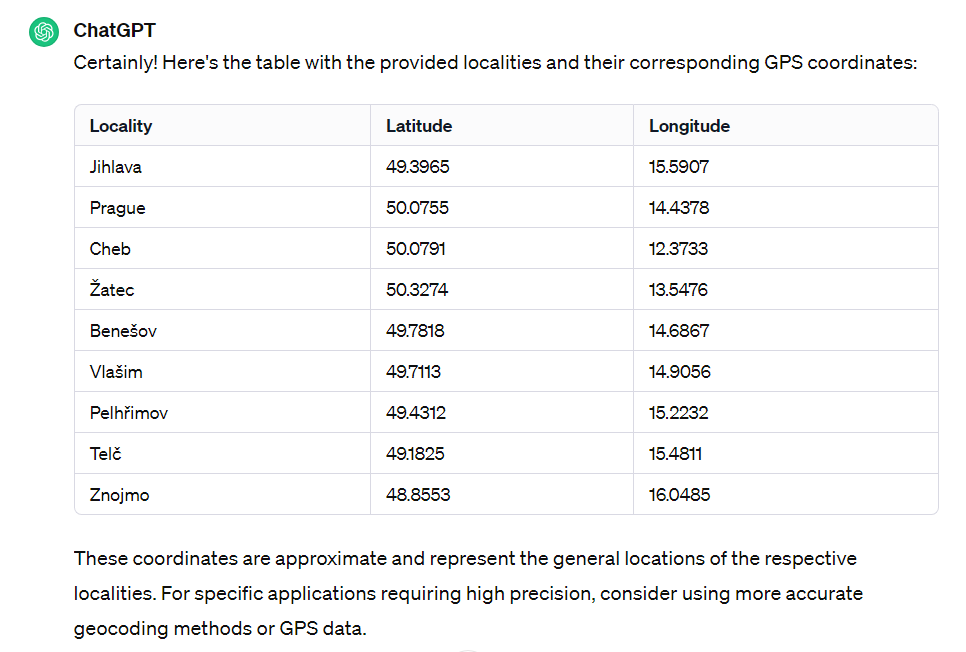 33
Historical Geocoding Assistant
Vznikl na půde Ústavu religionistiky FF MU v rámci projektu zkoumajícího disidentské náboženské sítě https://dissinet.cz
Webová aplikace http://dissinet.cz/apps/hga/ 
Pracuje s Google Spreadsheet
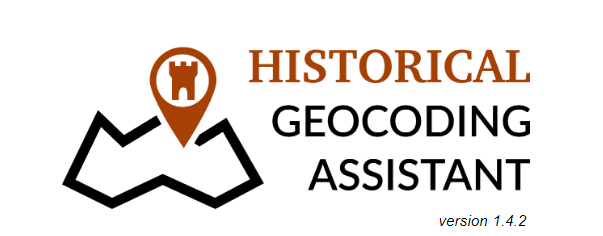 34
Google My Maps
https://www.google.com/maps/d/home 
Výborný pomocník pro tvorbu jednoduchých, interaktivních, kooperatívních a webově přístupních map
Umožňují vkladat atributová data a jejich základní analýzu
Nutnost mít založené Google konto, omezený výběr mapových podkladů
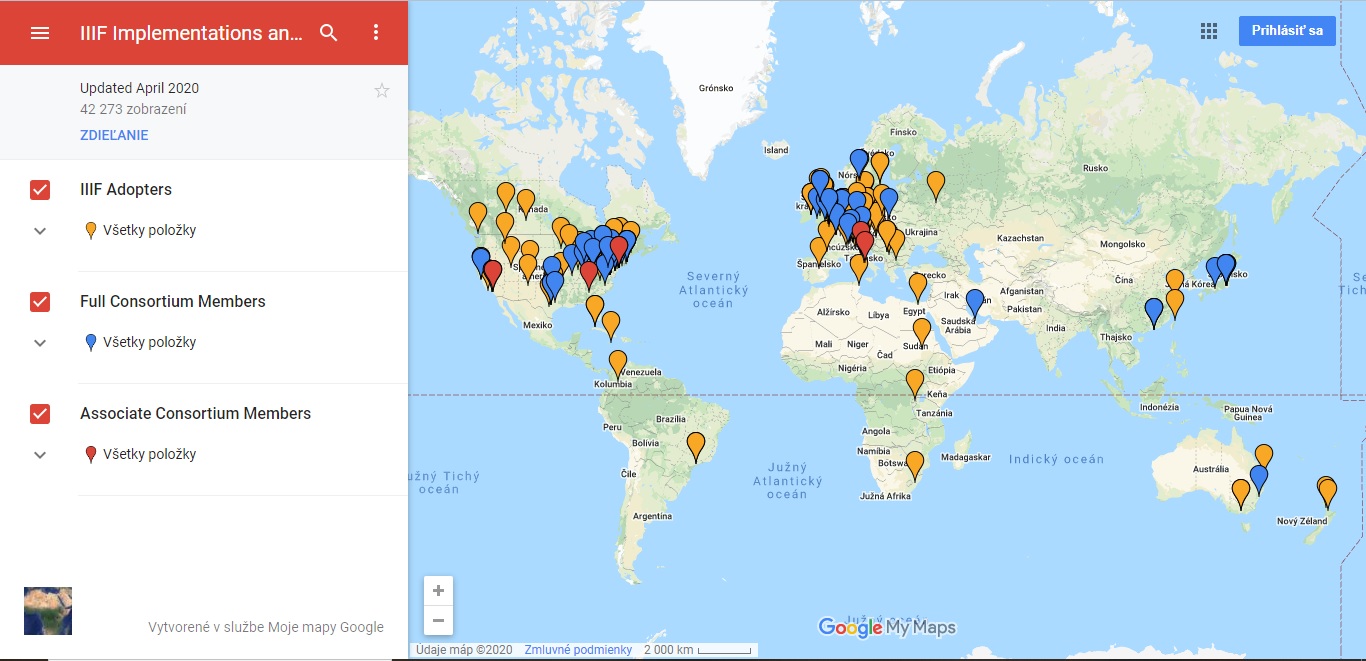 35
https://iiif.io
QGIS
Volná infrastruktura pro tvorbu složitého GIS i jednoduchých map
Umožňuje velkú dávku uživatelské svobody, co zároveň robí program komplikovanějším na používaní 
Český tutoriál https://training.gismentors.eu/qgis-zacatecnik/index.html a množstvo videí v angličtine na YouTube
Volně dostupné mapy světa https://www.naturalearthdata.com 
Volně dostupné mapy ČR https://www.arcdata.cz/produkty/geograficka-data/arccr-500 
tutoriál pro přidání online mapových vrstev od Google https://www.hatarilabs.com/ih-en/how-to-add-a-google-map-in-qgis-3-tutorial
36
Limity GIS
Složitější implementace časových dat
Složitost práce v programu pro laika
Finančná náročnost profesionálních programů
Zdlouhavé budování vrstev, oprava chyb je složitá, komplexnost dat způsobuje neflexibilitu systému
Nekoherentná data v pramenech
37
Příklady využití GIS
Histórie světa od 3000 p.n.l. – současnost https://www.runningreality.org 
Cestování v Římské říši https://orbis.stanford.edu
Francouzská gotika http://mappinggothic.org
Mapy i s datasetmi z projektu DISSINET https://dissinet.cz/publications#maps 
Česká knižní produkce https://mapa.knihoveda.cz/?1 
Pán prstenů http://lotrproject.com
38
Zdroje
BŘEHOVSKÝ, Martin – JEDLIČKA, Karel. Úvod do GIS – přednáškové texty. Brno: ZČU-Plzeň, 2005.
GREGORY, Ian N. A Place in History: A guide to using GIS in historical research. 2nd edition. Belfast: Queens University, 2005.   (https://www.researchgate.net/publication/228725974_A_place_in_history_A_guide_to_using_GIS_in_historical_research) 
MERTEL, Adam. Visualization and Analysis of Historical Data in GIS. [Dizertačná práca] Brno: Přírodovědecká fakulta MU, 2019.
ENGEL, Pál – C. TÓTH, Norbert. Itineraria regum et reginarum Hungariae (1382-1438). Budapest: MTA Történettudományi Intézetében, 2005. 
ŠEDIVÝ, Juraj. Map Portals and Databases of Towns in Central Europe. An Appendix or Substitute for Printed Historical Town Atlases? In. Città e Storia. Rím: Università Roma, 2015, X(2), s. 261-280.
39
https://www.georeferencer.com
https://dissinet.cz/apps/hga/
https://qgis.org/en/site/index.html
https://www.naturalearthdata.com
https://www.arcdata.cz/produkty/geograficka-data/arccr-4-0
https://mapy.mzk.cz
https://searchworks.stanford.edu/view/ds112yt9877
https://ucebnice.geogr.muni.cz/dejiny/obsah.php
40